CS 4700:Foundations of  Artificial Intelligence
Prof. Bart Selman
selman@cs.cornell.edu

Module: 
Intro Learning

Part V R&N --- Learning
 
Chapter 18: Learning from Examples
Intelligence
Intelligence:
“the capacity to learn and solve problems”
(Webster dictionary) 
the ability to act rationally (requires reasoning)
Part III
What's  involved in Intelligence?
A) Ability to interact with the real world
 to perceive, understand, and act
 speech recognition and understanding
 image understanding (computer vision)
 B) Reasoning and Planning
modelling the external world
problem solving, planning, and decision making
ability to deal with unexpected problems, uncertainties   
C) Learning and Adaptation
     We are continuously learning and adapting.
We want systems that adapt to us!
Part I and PartII
Learning
Examples
Walking (motor skills)
Riding a bike (motor skills)
Telephone number (memorizing)
Playing backgammon (strategy)
Develop scientific theory (abstraction)
Language
Recognize fraudulent credit card transactions
Etc.
Different Learning  tasks
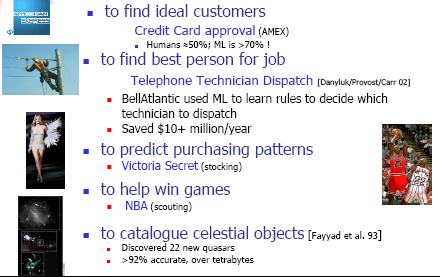 Source: R. Greiner
????
problems in developing systems that
 recognize spontaneous speech
How to recognize speech
Different Learning Tasks
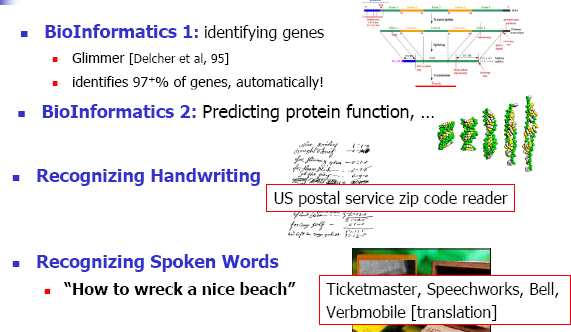 Different Learning Tasks
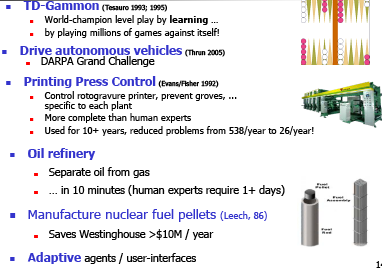 (One) Definition of Learning
Definition [Mitchell]:
A computer program is said to learn from 
experience E with respect to some class of 
tasks T and 
performance measure P, 
if its performance at tasks in T, as measured by P, improves with  experience E.
[Speaker Notes: What if the learned knowledge is never needed? e.g. a telephone number that you never call?
What if you cannot measure performance/task? e.g. learned a advertisement slogan.]
Examples
Spam Filtering
T: Classify emails HAM / SPAM 
E: Examples (e1,HAM),(e2,SPAM),(e3,HAM),(e4,SPAM), ...
P: Prob. of error on new emails
Personalized Retrieval
T: find documents the user wants for query
E: watch person use Google (queries / clicks)
P: # relevant docs in top 10
Play Checkers
T: Play checkers
E: games against self
P: percentage wins
Learning agents
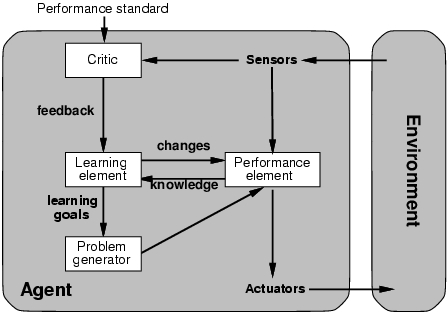 Quick turn is not safe
No quick turn
Takes percepts
and selects actions
Road conditions, etc
Try out the brakes on
 different road surfaces
Learning enables an agent to modify its 
decision mechanisms to improve performance
Module:
 Learning
More complicated when agent needs to learn 
utility information  Reinforcement learning 
(reward or penalty: e.g., high tip or no tip)
Part V 
R&N
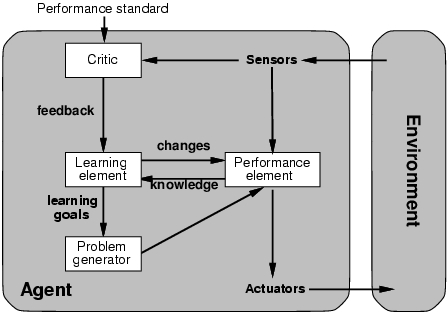 Quick turn is not safe
No quick turn
Takes percepts
and selects actions
Road conditions, etc
Try out the brakes on
 different road surfaces
A General Model of Learning Agents
Design of a learning element is affected by
What feedback is available to learn these components
Which components of the performance element are to be learned
What representation is used for the components
Learning: Types of learning
rote learning - (memorization) -- storing facts – no inference. 
learning from instruction -  Teach a robot how to hold  a cup.
learning by analogy - transform existing knowledge to new situation;   learn how to hold a cup and  learn to hold objects with a handle.
learning from observation and discovery – unsupervised learning; ambitious  goal of science!  cataloguing celestial objects.
learning from examples – special case of inductive learning - well studied in machine learning.  Example of good/bad  credit card customers.
–Carbonell, Michalski & Mitchell.
[Speaker Notes: This is the view since the MID-80's (ML really began in the 50's but
got popular in the early 80's.
rote learning -- (memorization) -- storing facts – no inference. RL did some of this
learning from instruction -- (learning by being told, requires that the program (a)  transform knowledge from input language to an internally usable form ({\em operationalize}). may require integration into existing knowledge base.
learning by analogy -- (transform existing knowledge to new situation) -- example take car driving skills to help learn to drive a truck
learning from observation and discovery -- (unsupervised learning)
learning from examples -- (a special case of inductive learning) -- most well known and where we will start]
Learning: Type of feedback
Supervised Learning 
learn a function from examples of its  inputs and outputs. 
Example – an agent is presented with many camera images and is told which ones contain buses; the agent learns a function from images to a Boolean output (whether the image contains a bus)
Learning decision trees is a form of supervised learning
Unsupervised Learning
learn a patterns in the input when no specific output values are supplied 
Example: Identify communities in the Internet; identify celestial objcets
Reinforcement  Learning
learn from reinforcement or (occasional) rewards --- most general form of learning 
Example: An agent learns how to play Backgammon by playing against itself; it gets a reward (or not) at the end of each game.
Learning: Type of representation and Prior Knowledge
Type of representation of the learned information
Propositional logic (e.g., Decision Trees)
First order logic (e.g., Inductive Logic Programming)
Probabilistic descriptions (E.g. Bayesian Networks)
Linear weighted polynomials (E.g., utility functions in game playing)
Neural networks (which includes linear weighted polynomials as special case; (E.g., utility functions in game playing)
Availability of Prior Knowledge
No prior knowledge (majority of learning systems)
Prior knowledge (E.g., used in statistical learning)
Inductive Learning Example
Instance Space X: Set of all possible objects described by attributes 			(often called features). 
Target Function f: Mapping from Attributes to Target Feature  			(often called label)  (f is unknown)
Hypothesis Space H: Set of all classification rules hi we allow.
Training Data D: Set of instances labeled with Target Feature
Inductive Learning / Concept Learning
Task: 
Learn (to imitate) a function f: X  Y
Training Examples:
Learning algorithm is given the correct value of the function for particular inputs  training examples
An example is a pair (x, f(x)), where x is the input and f(x) is the output of the function applied to x.
Goal: 
Learn a function h: X  Y that approximates f: X  Y as well as possible.
[Speaker Notes: Inductive learning: system tries to induce a ``general rule'' from a set of observed instances. 
Supervised learning: learning algorithm is given the correct value of the function for particular inputs, and changes its representation of the function to try to match the information provided by the feedback.
An example is a pair ($x, f(x)$), where $x$ is the input and $f(x)$ is the output of the function applied to $x$. 

What are examples of concept learning?
Spam filter (X is email, Y is {SPAM, HAM}
Personalized Retrieval (X is query, Y is ranking)
Checkers? Not directly in self play. Maybe for “games against expert” we could learn to mimic the expert.]
Classification and Regression Tasks
Naming: If Y is a discrete set, then called “classification”. 
	If Y is a  not a discrete set, then called “regression”. 
Examples:
Steering a vehicle: road image  → direction to turn the wheel (how far)
Medical diagnosis: patient symptoms → has disease / does not have disease
Forensic hair comparison: image of two hairs → match or not
Stock market prediction: closing price of last few days → market will go up or down tomorrow (how much)
Noun phrase coreference: description of two noun phrases in a document → do they refer to the same real world entity
Inductive Learning Algorithm
Task:
Given: collection of examples
Return: a function h (hypothesis) that approximates f
Inductive Learning Hypothesis: Any hypothesis found to approximate the target function well over a sufficiently large set of training examples will also approximate the target function well over any other unobserved examples.
Assumptions of Inductive Learning:
The training sample represents the population
The input features permit discrimination
[Speaker Notes: Given: a universe of objects described by a collection of
attributes each labeled with one of a discrete number of
classes
Return: a classification “rule” that can determine the class
of any object from its attributes’ values]
Inductive Learning Setting
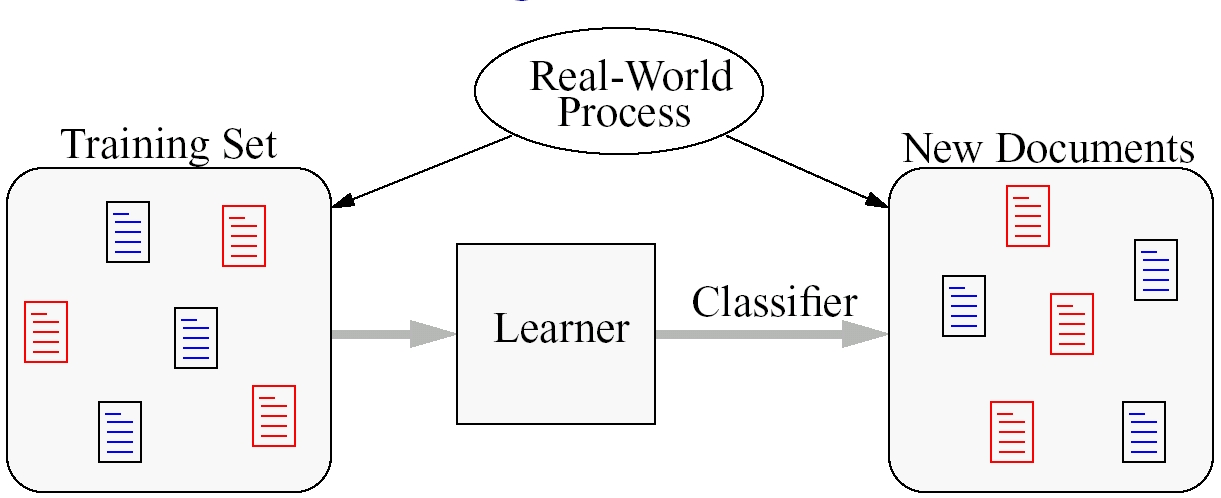 New examples
h: X  Y
Task:
Learner (or inducer) induces a general rule h from a set of observed examples that classifies new examples accurately. An algorithm that takes as input specific instances and produces a model that generalizes beyond these instances.
Classifier - A mapping from unlabeled instances to (discrete) classes. 

Classifiers have a form (e.g., decision tree) plus an interpretation procedure (including how to handle unknowns, etc.)
Inductive learning:Summary
Learn a function from examples


f is the target function

An example is a pair (x, f(x))


Problem: find a hypothesis h
such that h ≈ f
given a training set of examples


(This is a highly simplified model of real learning:
Ignores prior knowledge
Assumes examples are given)
 Learning a discrete function is called classification learning.
 	 Learning a continuous function is called regression learning.
Inductive learning method
Fitting a function of a single variable to some data points
		Examples are (x, f(x)) pairs;
		Hypothesis space H – set of hypotheses we will consider for 			function f, in this case polynomials of degree at most k 
Construct/adjust h to agree with f on training set
(h is consistent if it agrees with f on all examples)
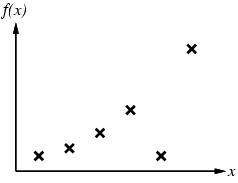 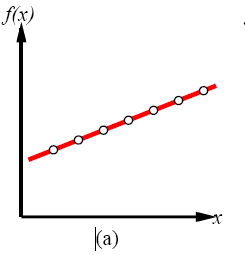 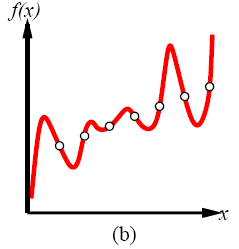 Degree 7 polynomial
hypothesis
Linear hypothesis
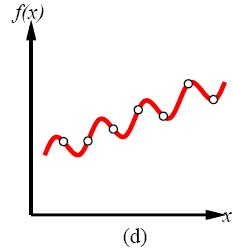 Sinusoidal hypothesis
Multiple consistent hypotheses?
Polynomials of degree at most k
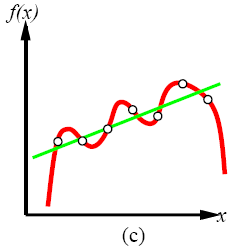 Degree 6 polynomial
and approximate linear fit
How to choose from among 
multiple consistent hypotheses?
Ockham's razor: maximize a combination
 of consistency and simplicity
Preference Bias: Ockham's Razor
Aka Occam’s Razor, Law of Economy, or Law of Parsimony
Principle stated by William of Ockham (1285-1347/49), an English philosopher, that 
“non sunt multiplicanda entia praeter necessitatem” 
or, entities are not to be  multiplied beyond necessity. 

The simplest explanation that is consistent with all observations is the best. 
E.g, the smallest decision tree that correctly classifies all of the training examples is the best. 
Finding the provably smallest decision tree is NP-Hard, so instead of constructing the absolute smallest tree consistent with the training examples, construct one that is pretty small.
Different Hypothesis Spaces
Learning can be seen as fitting a function to the data. We can consider 
different functions as the target function and therefore different hypothesis 
spaces. Examples:

Propositional if-then rules
Decision Trees
First-order if-then rules 
First-order logic  theory
Linear functions
Polynomials of  degree at most k
Neural networks 
Java programs
Etc
Tradeoff in expressiveness and complexity
A learning problem is realizable  if its hypothesis space contains the true function.
Why not pick the largest possible hypothesis 
space, say the class of all Turing machines?
Tradeoff between expressiveness of a hypothesis space 
and the complexity of finding simple, consistent hypotheses
within the space (also risk of “overfitting”).
Extreme overfitting: Just remember all training examples.
Summary
Learning needed for unknown environments.

Learning agent = performance element + learning element

For supervised learning, the aim is to find a simple hypothesis approximately consistent with training examples.